Liikenteen palvelulaki
- mitä tapahtuu henkilöliikenteessä tiellä kesällä 2018?
1
Laki liikenteen palveluista	– Asiakas keskiössä
Digitalisaatio
Multimodaliteetti
Norminpurku
Liikennepalvelulaki
PALVELUT
MaaS-operaattorit, sovellukset, kyydinvälitys yms.
Paremmat ja joustavammat palvelut
Voimaan 1.1.2018
Voimaan 1.7.2018
TIETO
Digitaalisten palveluiden mahdollistaminen: 
ohjelmointirajapinnat, avoin data, oma data
Tiedon hyödyntäminen ja sääntely
Kevyempi sääntely ja markkinoille pääsy
Liikenne- ja viestintäverkot
Liikenteen palvelut asiakkaan näkökulmasta
Liikkumispalvelut
- Liikennepalvelut  ja niitä tukevat palvelut,  kuten välityspalvelut, tietopalvelut, pysäköinti jne
Liikennepalvelut
Kuljetuspalvelut  ja esim. auton- ja pyöränvuokraus tai yhteiskäyttöautot
Kuljetuspalvelut
Välityspalvelut
- Yksittäisten kuljetusten välittämistä
Yhdistämispalvelut
- Matkaketjujen ja muiden palvelukokonaisuuksien tarjoamista yhdistämällä eri palveluntarjoajien liikkumispalveluita
4
Liikennepalvelulaki mahdollistaa saumattomat matkaketjut
Liikkumispalvelun olennaiset tiedot 
Kaikki liikennemuodot ja liikkumispalvelut
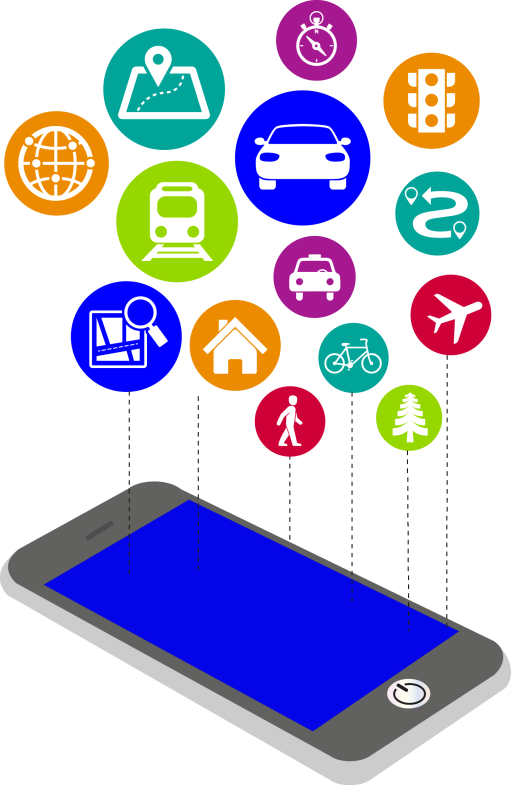 I vaihe
Anonyymi kertalippu (varaus- ja lippujärjestelmäyhteys) 
tie- ja raideliikenteen henkilökuljetukset
Henkilöön sidotut lippu-tuotteet ja muut palvelun käyttöön oikeuttavat tuotteet  
Kausilippu 
Esim. opiskelija-, eläkeläisalennus
Kaikki liikennemuodot
Kaikki liikkumispalvelut
MaaS-palvelu
II vaihe
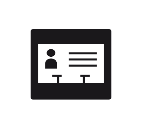 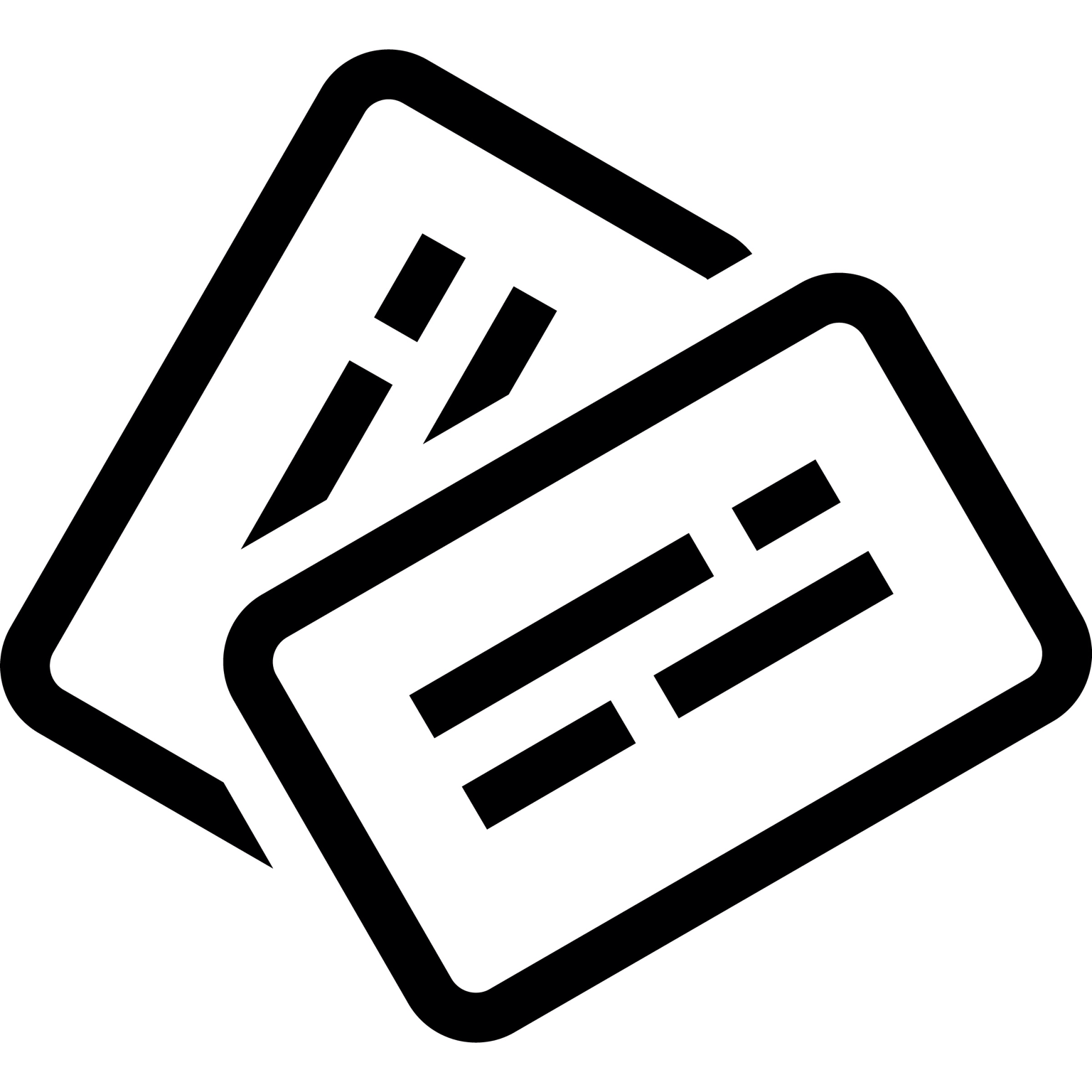 [Speaker Notes: Liikennekaaren I vaiheen tietosääntely herätti huomattavaa kiinnostusta erilaisissa kansainvälisissä yhteyksissä.
Olen vakuuttunut, että myös nyt ehdotettava sääntely toimii uraa uurtavana esimerkkinä niin kotimaassa kuin ulkomaillakin.
Tällä kalvolla on esitetty se tilanne, johon päästään toivottavasti liikennekaaren I ja II vaiheiden avulla. Tässä näkyvien asioiden lisäksi todettakoon, että palveluiden käyttämisestä syntyvää tietoa, jota ei voida yhdistää henkilöihin tai yksittäisiin palveluntarjoajiin, on tarkoitus avata Liikenneviraston avoimen rajapinnan kautta.
Kaikkiaan on tarkoitus, että liikennekaari III:n vaiheensa jälkeen muodostaa pohjan, jossa liikkumispalveluiden tarjoamiseksi ja käyttämiseksi tarvittava tieto on kaikkien toimijoiden saatavilla yhteentoimivalla tavalla, ja jossa käyttäjä voi hankkia tarvitsemansa liikkumispalvelut haluamallaan helppokäyttöisellä tavalla.]
Kaikki liikennemuodot mukaan
II vaihe
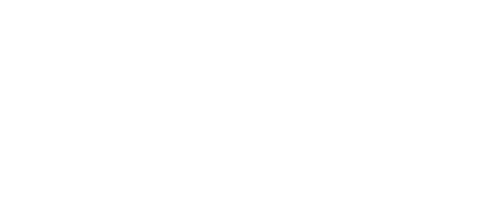 Lain toimeenpanoa koskevia erityisiä kysymyksiä
7
Liikenteen järjestäminen
Julkisesti rahoitettuun liikenteeseen sovelletaan aiempaan tapaan eri substanssilakeja
Nk. PSA-liikenne
Palvelusopimusasetus, liikennepalvelulaki ja hankintalainsäädäntö
Toimivaltaisina viranomaisina säilyvät kunnalliset ja seudulliset viranomaiset sekä ELYt ( maakuntauudistuksen myötä ELYjen tehtävät siirtymässä maakunnille)
VPL-kyydit, Kela-kyydit
Vammaispalvelulaki, sairausvakuutuslaki
Koulukuljetukset 
Perusopetuslaki

Markkinaehtoinen liikenne
Liikenneluvan haltijat saavat vapaasti harjoittaa, ellei PSA-liikenteelle ole annettu yksinoikeutta.
Liikennepalvelulailla ei muuteta julkisesti rahoitetun liikenteen järjestämistapoja
8
Tiedonantovelvollisuus ja lipunmyyntirajapintojen avaaminen
Liikkumispalvelua koskeva olennainen tieto
ainakin reitti-, pysäkki-, aikataulu-, hinta- ja saatavuustiedot sekä esteettömyystiedot
Valtioneuvoston asetus liikkumispalveluita koskevista olennaisista tiedoista 
Asetus 643/2017: http://www.finlex.fi/fi/laki/alkup/2017/20170643?search%5Btype%5D=pika&search%5Bpika%5D=valtioneuvoston%20asetus%20liikkumispalveluita%20koskevista%20
Perustelumuistio: http://valtioneuvosto.fi/paatokset/paatos?decisionId=0900908f8055704a
 Perustelumuistiossa hyödyllisiä esimerkkejä pykälittäin
Lipunmyyntirajapintojen avaamisvelvoite
Mahdollisuus valita kenen kanssa asioi ja saada koko matkaketjua koskevat palvelut yhdeltä toimittajalta
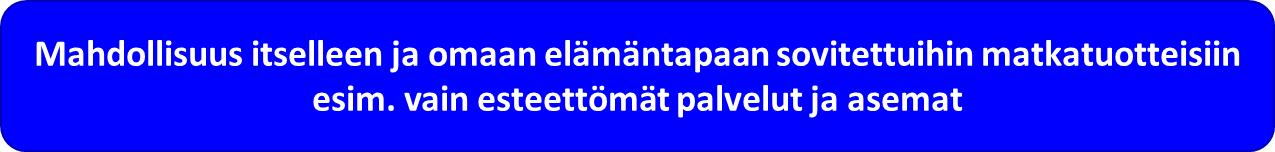 9
Mitä selvityksen alla?
Julkisesti tuetun liikenteen rahoitusmuodot ja järjestämistavat jatkossa
Päävastuussa muut toimijat (toimivaltaiset viranomaiset, STM, Kela)
Huomioitava sote- ja maakuntauudistukset
Verotuskysymykset
VM
Palveluseteli TVV:n työkaluna (valtion budjetista rahoitettuna)
Edellyttää täydentävää lainsäädäntöä, joka työn alla LVM:ssä
Lisäksi edellyttää valtiontukioikeudellisen hyväksyttävyyden selvittämistä EU-komissiolta
Pelkkä olemassa oleva kirjaus budjettimäärärahan käyttötarkoituksiin (liikennepalvelulain III osan 4 luvun 1 §) ei riitä
Palveluseteliä ei siten voida vielä rahoittaa valtion budjetista
LVM:n lainsäädännössä ei säädetä kuntien rahankäytöstä; kuntien mahdollisesti rahoittamien palvelusetelikokeilujen on oltava kuntalainsäädännön ja valtiontukilainsäädännön mukaisia
Reittiliikennelupamenettelyn korvaava yksinoikeuden asettamismenettely
LVM:ssä laaditaan lisäohjeistusta
10